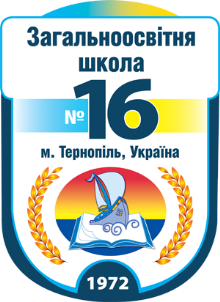 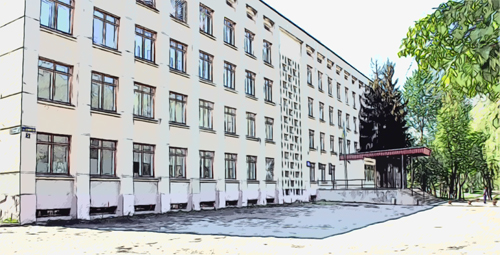 Визначення вітаміну С у фруктових соках методом йодометрії
Проект учнів ТЗОШ №16 ім.В.Левицького
Мета:
Визначити вміст вітаміну С в апельсинових соках різних виробників
Визначити вміст вітаміну С в свіжо вижатих соках
Визначити вміст вітаміну С в домашніх компотах
Завдання:
Опрацювати необхідну літературу
Методом йодометрії визначати в апельсинових соках яких виробників більший вміст вітаміну С
Методом йодометрії визначати в яких компотах домашнього приготування більший вміст вітаміну С
Порівняти вміст вітаміну С в готових і в свіжо вижатих соках
Рекомендувати для вживання соки в яких найбільше міститься вітаміну С
анкетування
Найбільш вживаним є 
 «Садочок»(35%) , 
«Rich» -(28%), 
«Sandora»-(25%),
« Наш сад» (8%), 
«Премія» (2%) 
інші (2%).
Свіжо витиснуті соки часто вживають (12%),
компоти (43%).,
соки виробників (24%) 
інші напої (11%).
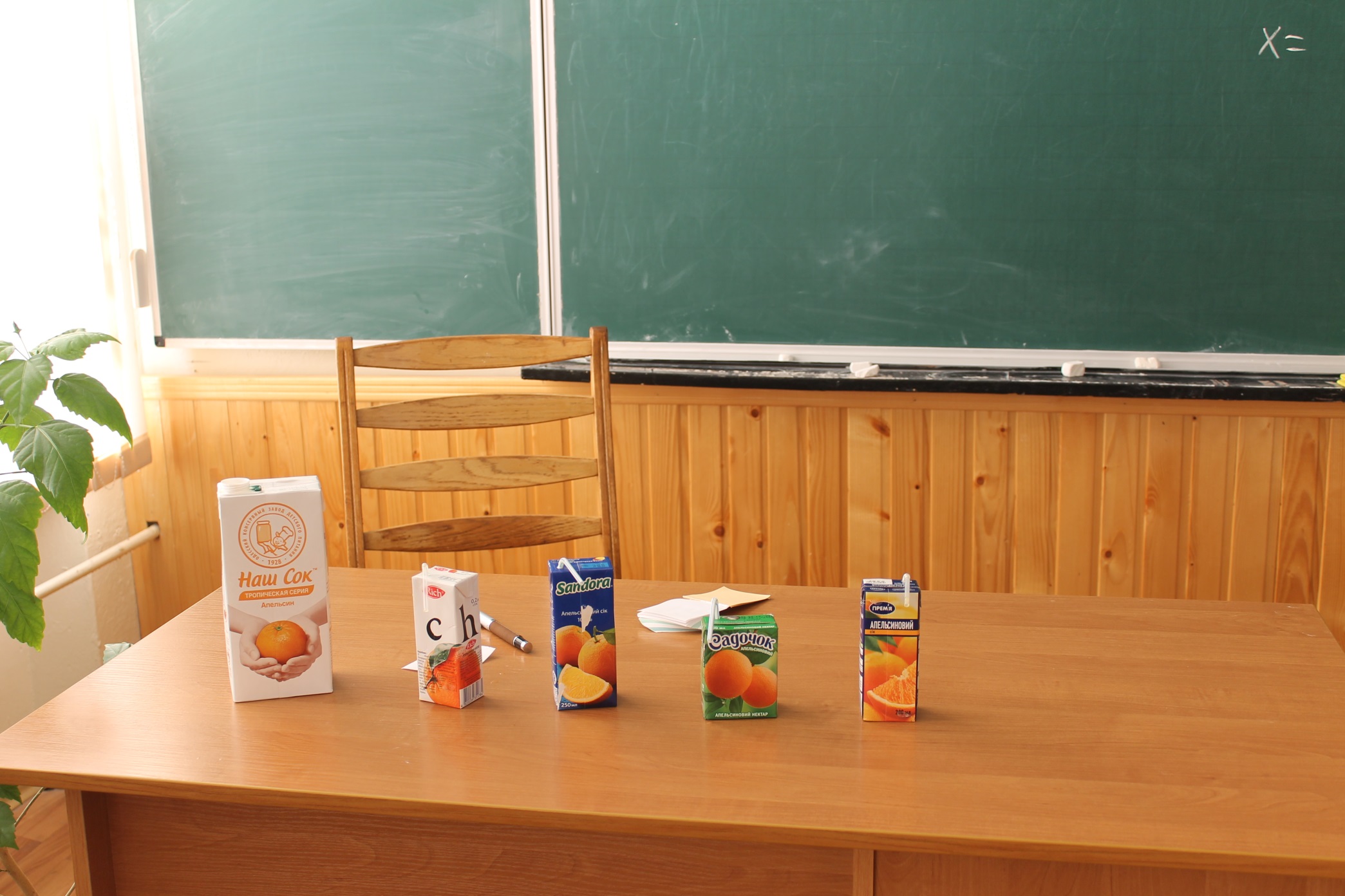 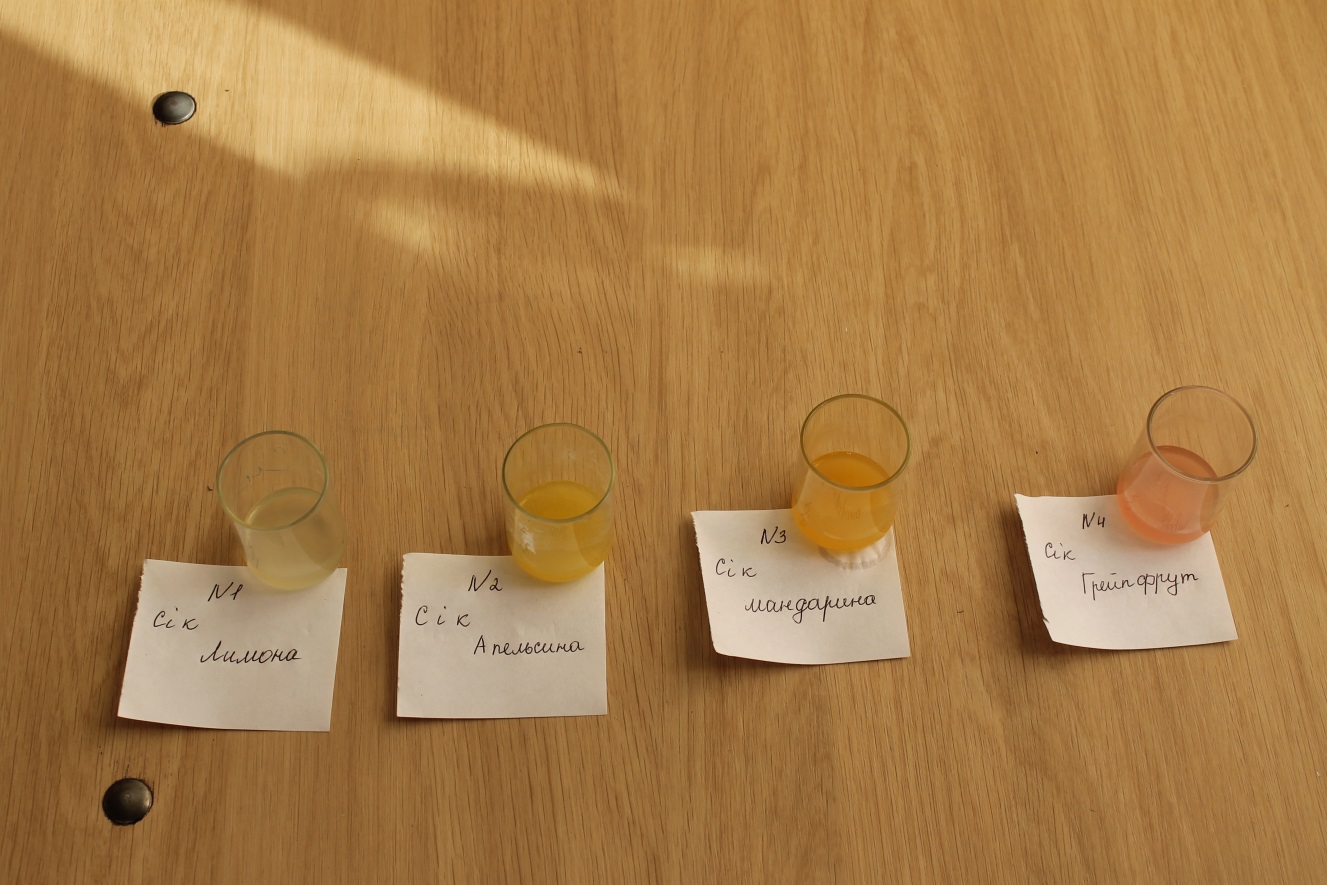 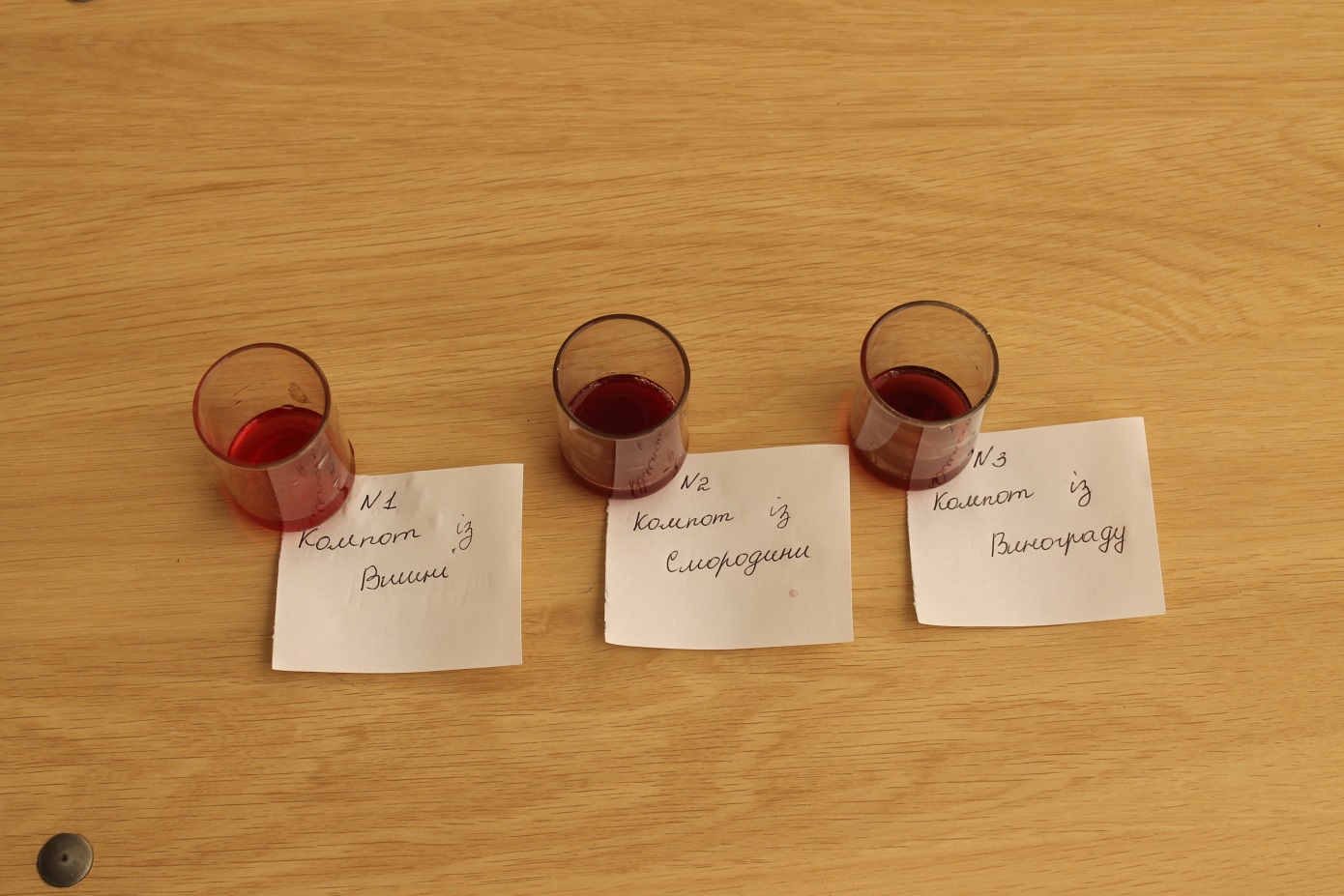 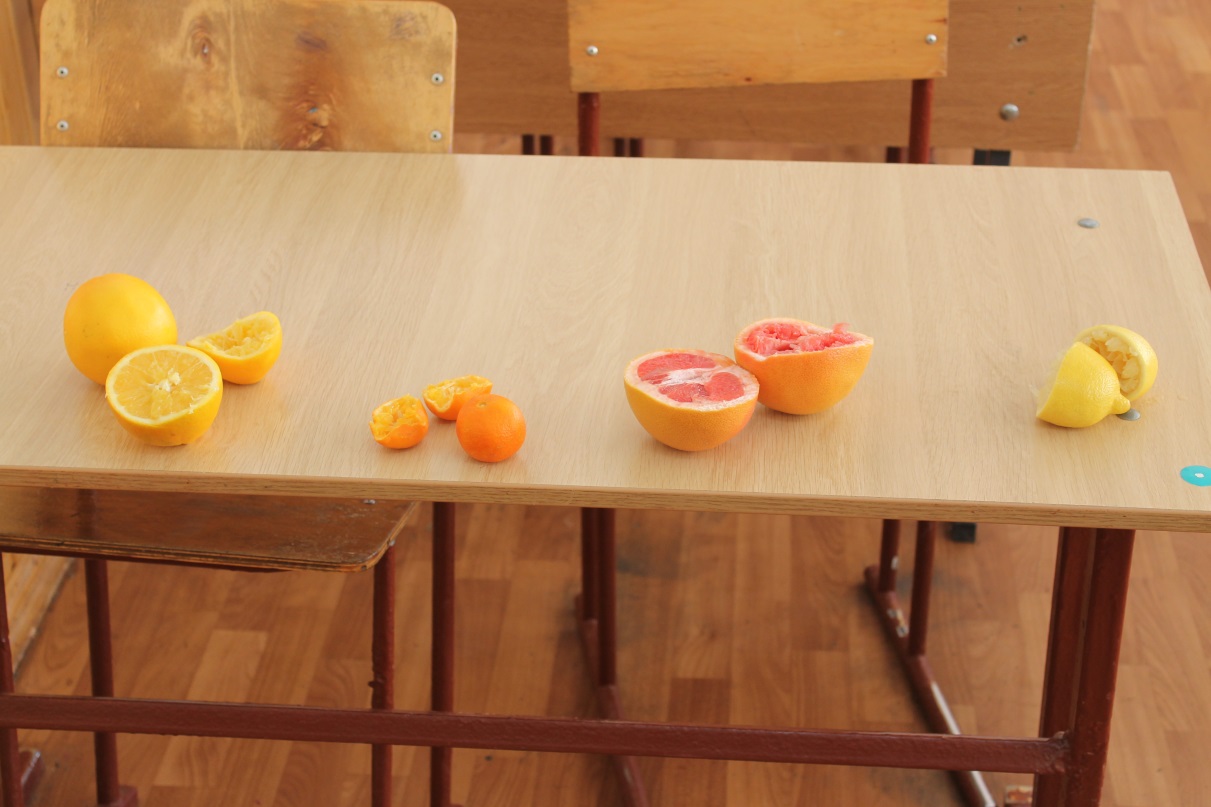 Дослідження проводили на соках «Наш сік», «Rich», «Sandora», «Премія»; свіжовижатих соках лимона, апельсина, мандарина, грейпфрута; компотах з вишні, винограду, смородини
Методика проведення дослідження
Вміст вітаміну С у соках виробника(мг на 100мл соку)
Вміст вітаміну С у свіжовижатих соках(мг на 100мл соку)
Вміст вітаміну С у компотах(мг на 100мл соку)
Висновки
Апельсиновий сік є самим популярним соком у світі; 
Апельсиновий сік є ефективним засобом профілактики та лікування гіповітамінозів;
Він здатний викликати апетит, добре втамовувати спрагу, поліпшувати травлення;
Особливо корисним є прийом апельсинового соку при хронічних закрепах, гастритах, зниженні жовчовиділення;
Рекомендують пити при гіпертонічній хворобі, атеросклерозі, хворобі печінки, при подагрі і при ожирінні;
Рекомендації
Вживати свіжо витиснуті соки із апельсина чи грейпфрута, компот із смородини у зимово-весняний період, з метою зменшення респіраторних захворювань;
Купляти і вживати соки «Rich», «Sandora», оскільки у них найбільший вміст вітаміну С серед досліджуваних соків.
Свіжо витиснуті соки зі спілих фруктів слід вживати не більше як 2 склянки за добу. Але перед цим слід оцінити стан свого здоров’я, проконсультувавшись із лікарем;
Добову дозу вживання вітаміну С необхідно розділити на декілька прийомів.